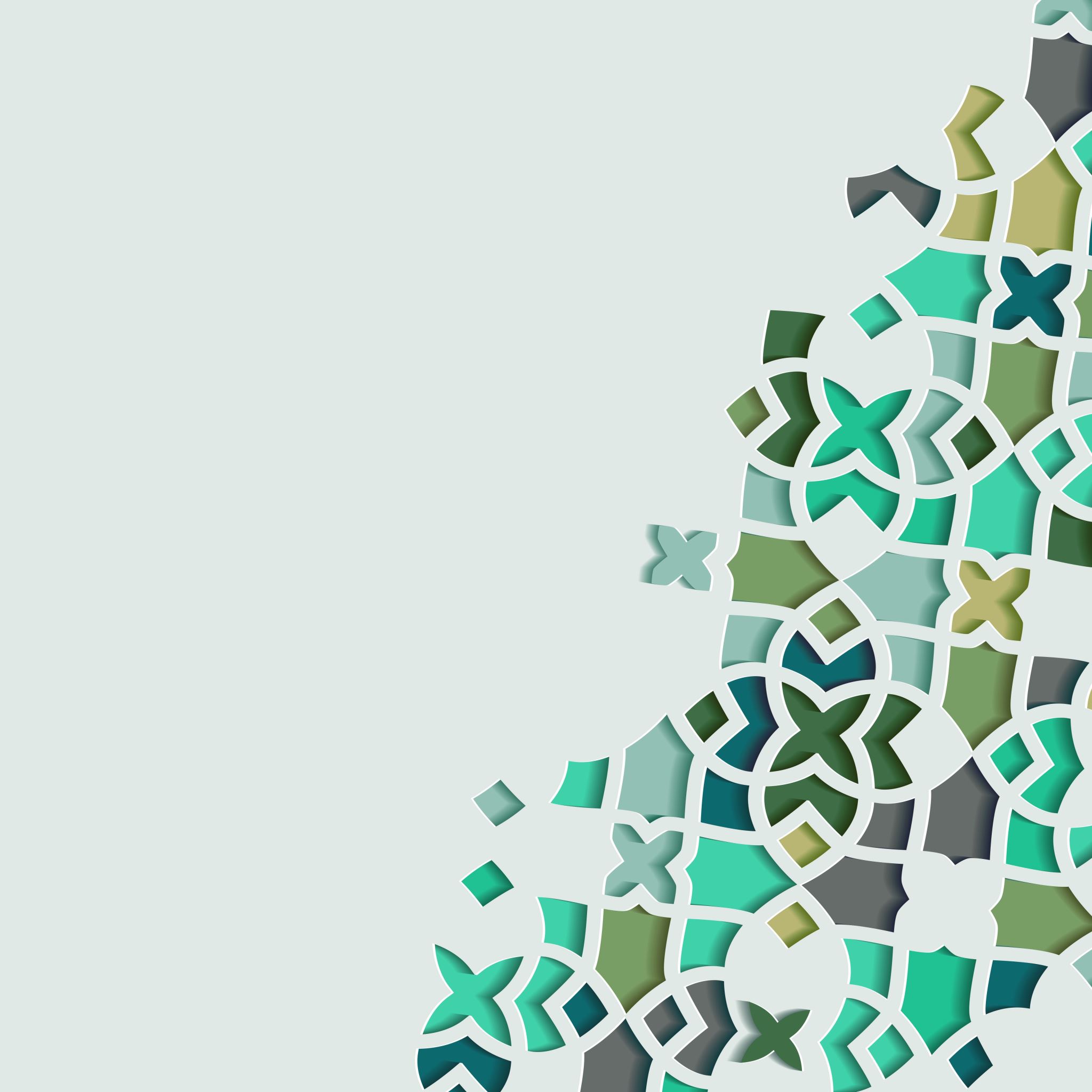 The Life of Prophet Muhammad
Lesson 38
The Battle of Badr
After the face-to-face combat, the two armies were ready to fully engage.
The Prophet stooped down, picked up some pebbles, threw it towards the direction of the Quraysh, and said:
 شاهت الوجوه
May these faces be cursed.
 And every single person in the army of the Quraysh felt blinded by this, even though the Prophet was far away. This was a miracle that is mentioned in the Quran:
The Battle of Badr
وَمَا رَمَيْتَ إِذْ رَمَيْتَ وَلَـٰكِنَّ ٱللَّهَ رَمَىٰ
"...And it was not you [O Prophet] who threw [a handful of sand at the disbelievers], but it was God who did so..."  Quran 8:17

After this, the two armies clash and the battle begins.
The Battle of Badr
Among the supplications of the Prophet during the battle was this:
اللهم لا يفلتن فرعون هذه الأمة أبو جهل بن هشام
“O God, do not let the Pharoah of this nation, Abu Jahl ibn Hisham, escape [death].”
The Battle of Badr
The Prophet addressed his companions and offered the glad-tidings of paradise to motivate them to be steadfast and fight bravely:
قوموا إلى جنة عرضها السموات والأرض أُعدّت للمتقين
“Rise up for a paradise that is as expansive as the heavens and the earth, which has been prepared for the pious.”
The Battle of Badr
فقال عمير: «بخ بخ»، فسأله النبي محمد: «لم تبخبخ؟»، فقال: «أرجو أن أكون من أهلها»، فقال النبي محمد: «فإنك من أهلها
Umayr ibn Al-Humam said: “Bakhin Bakhin”
The Prophet said: Why are you saying this?
Umayr replied: I wish to be among them (the people of paradise)
The Prophet: Surely you will be from its people
The Battle of Badr
فأخرج عمير من جعبة سهامه بعض تمرات، وأخذ يأكل، ثم قال لنفسه: «لئن أنا حييت حتى آكل تمراتي هذه، إنها لحياة طويلة
Umayr took some dates out of his picket and started to eat them (to gain strength). He then said to himself:
"If I live long enough to finish these dates, then it is too long of a life!
فقام ورمى ما كان معه من تمر، وقاتل حتى قُتل، وقيل أنه كان أول قتيل من الأنصار،
It is said that Umayr ibn Humam was the first among the Ansar to be killed in the Battle of Badr.
The Battle of Badr
The Death of Abu Jahl
Abdul Rahman narrated that he was standing between two very young Ansari men in the lines on the day of Badr.
 Abdul Rahman says, “For a moment, I wished that I had been standing between two strong men, but I looked on either side of me, and I saw very young farmers from the Ansar standing next to me. I was just thinking this when one of them tapped on my shoulder. The young man asked me, ‘Uncle, do you know who Abu Jahl is?
The Battle of Badr
I said, ‘Yes, of course I know who Abu Jahl is. What do you want with Abu Jahl, boy?
The young man said, ‘I’ve heard that he does terrible things to the Prophet. I swear to Allah that if I come across him, I will not leave him except that I have taken care of him.’”
The Battle of Badr
Abdul Rahman says, “I was really astonished by what this young man said to me. Then the other young man tapped me on the shoulder & said to me, ‘Uncle, can you show me who Abu Jahl is?’ I asked him what he wanted with Abu Jahl, & he responded with the same thing. 
I saw that Abu Jahl was riding his horse around, circling the lines. I told the two young men, ‘You see that man, circling around? That’s who you’re looking for.’
The Battle of Badr
Abdul Rahman continued with the story, “Both of them drew their swords and just bolted out the line in the direction of Abu Jahl. One of the young men struck down Abu Jahl from his horse & injured him badly injured him.
The two young men were Mu’adh ibn Amr ibn Al-Jamuh and Mu’wwadh ibn Afra’
Mu’wwadh died as a martyr later that day.
The Battle of Badr
Mu’adh ibn Amr ibn Al-Jamuh narrated, “When I attacked Abu Jahl, his son Ikrimah struck me. He severed my arm. It was basically dangling from my body. I tossed my arm over my shoulder & I kept fighting until it started getting cumbersome. I then placed my arm on the ground, put my foot on it, & I severed it completely from my body. Then I kept on fighting.
It was both Mu’adh ibn Amr ibn Al-Jamuh and Mu’wwadh who attacked Abu Jahl and injured him. Ikrimah then stepped in and was able to fight them off . However, Abu Jahl was left in a pool of his own blood.
The Battle of Badr
Both Mu’adh ibn Amr ibn Al-Jamuh and Mu’wwadh went to the Prophet and told the Prophet that they killed Abu Jahl.
The Prophet asked, “Which one of you killed Abu Jahl?” 
They replied, “Both of us did.”
The Prophet asked, “Have you wiped your swords?”
They said, “No.”
The Prophet said, “Let me see them.”
They show the Prophet their swords, and the Prophet said, “Both of you have killed Abu Jahl.
The Battle of Badr
Much later, after the end of the Battle, the Prophet told his companions, “I need someone to check on Abu Jahl.
Abdullah bin Mas’ud went looking for Abu Jahl in the battlefield. 
He spotted Abu Jahl and found that Abu Jahl was still alive. He was lying there, injured, but alive.
The Battle of Badr
Abdullah ibn Mas’ud approached him to finish him off. 
 Abu Jahl saw him and started to mock him:
لقد ارتقيت مرتقا صعبا يا رويعي الغنم! أما انه ليس شئ أشد علي من قتلك إياي في هذا اليوم! ألا تولى قتلي رجل من المطيبين أو الأحلاف!.
The Battle of Badr
Abdullah ibn Mas’ud had enough of Abu Jahl at this point, that even in death this is how arrogant Abu Jahl was, and then Abdullah bin Mas’ud finished him off.
Abdullah bin Mas’ud had a broken little sword, & Abu Jahl was lying there with his own sword. Abdullah bin Mas’ud used Abu Jahl’s sword & killed him.
The Battle of Badr
Some have said that the arrogance of Abu Jahl surpassed the arrogance of Pharoah. 
وَجَـٰوَزْنَا بِبَنِىٓ إِسْرَٰٓءِيلَ ٱلْبَحْرَ فَأَتْبَعَهُمْ فِرْعَوْنُ وَجُنُودُهُۥ بَغْيًا وَعَدْوًا حَتَّىٰٓ إِذَآ أَدْرَكَهُ ٱلْغَرَقُ قَالَ ءَامَنتُ أَنَّهُۥ لَآ إِلَـٰهَ إِلَّا ٱلَّذِىٓ ءَامَنَتْ بِهِۦ بَنُوٓا۟ إِسْرَٰٓءِيلَ وَأَنَا۠ مِنَ ٱلْمُسْلِمِينَ
And We took the Children of Israel across the sea, and Pharaoh and his soldiers pursued them in tyranny and enmity until, when drowning overtook him, he said, "I believe that there is no god except that in whom the Children of Israel believe, and I am of the Muslims.” Quran 10:90
The Battle of Badr
The Death of Umayyah ibn Khalaf
When the Quraysh had retreated in defeat, Umayyah began to look for people among the Muslims to grant him protection. 
One of his best friends in the days of the pre-Islamic era was Abdul Rahman ibn Awf, so much so that even after he converted to Islam, they remained good friends.
Umayyah catches a glimpse of his old friend and begs for protection.
The Battle of Badr
Bilal sees Abdul Rahman holding Umayyah's hand as a prisoner.
 So Bilal  says, "Umayyah ibn Khalaf, the leader of the infidels! You are giving him security?!...”
Abdul Rahman starts pleading, "Calm down, Bilal, calm down, these are my prisoners," etc.
 But Bilal kept on raising his voice until he called the Ansar and told them, "This is that man who tortured me!
The Battle of Badr
Abdul Rahman insisted that Umayyah should be spared and taken as a war captive but Bilal refused to let Umayyah escape death.
Until finally they surrounded Abdul Rahman and began attacking Umayyah. 
Abdul Rahman tried to stop them with his own body, and they would go underneath his hand etc. 
Historians mention that Abdul Rahman was actually wounded on his foot from trying to protect Umayyah. But eventually both Umayyah and his son were killed.
The Battle of Badr
And Umayyah ibn Khalaf was the only person who was not buried. 
Umayyah’s body was found on a bed of pebbles (which was what he would use to torture Bilal with). 
Whenever they tried to lift him up, the flesh would just decompose, so they couldn't pick him up. 
They took the same burning hot pebbles of the desert and just threw it onto his body to cover it.
The Battle of Badr
Eventually the Quraysh turned on their backs and fled back to Makkah.
When we examine the map of the battlefield, we find that the Prophet did not block the one passage leading back to Makkah.
Some have theorized that the Prophet allowed that exit for Quraysh in order for them to always entertain the option of retreating. 
This military tactic is used to weaken the resolve of the enemy combatants.
The Battle of Badr
From the Quraysh side, 70 were killed. Some say that Imam Ali killed 20, but Shaykh al-Mufid says it is agreed upon that he killed half of the dead single-handedly, and shared in the death of others. He names all of them.
So the net result at the end of the battle: 70 of the Quraysh had been killed and around 70 were taken prisoners of war out of more than 1,000. So around 15% of their army was either killed or taken prisoner of war. And from the Muslim's side there were no prisoner of war and 15 were martyred. And this is less than 5% of the Muslims.
The Battle of Badr
After the battle, the Prophet camped out at Badr for three days.
He did this for a few reasons:
To bury the martyrs. This is the first time the laws of burying martyrs is taught as part of Islamic law. 
To recover and ensure the Quraysh don't launch a counter-attack. 
To prolong the sense of victory and to cement the news of Quraysh’s defeat
The Battle of Badr
The 15 companions who died each got their own grave. 
Ibn Ishaaq reports:
لما أمر رسول الله صلى الله عليه وسلم بالقتلى أن يطرحوا في القليب ، طرحوا فيه إلا ما كان من أمية بن خلف ، فإنه انتفخ في درعه فملأها ، فذهبوا ليخرجوه فتزايل لحمه ، فأقروه وألقوا عليه ما غيبه من التراب والحجارة 
As for the Quraysh, the 70 who died, were covered up in a well. They were buried by throwing the bodies into one of the abandoned wells, and then sand is thrown onto that to cover up the bodies.
The Battle of Badr
فإنا قد وجدنا ما وعدنا ربنا حقا فهل وجدتم ما وعد ربكم حقا قال فقال عمر يا رسول الله ما تكلم من أجساد لا أرواح لها فقال رسول الله صلى الله عليه وسلم والذي نفس محمد بيده ما أنتم بأسمع لما أقول منهم
The Prophet (saws) looked at the people of the well (the well in which the bodies of the pagans killed in the Battle of Badr were thrown) and said:
 "Have you found true what your Lord promised you?" Omar said, "You are addressing dead people that have no souls." The Prophet replied, "You do not hear better than they…”